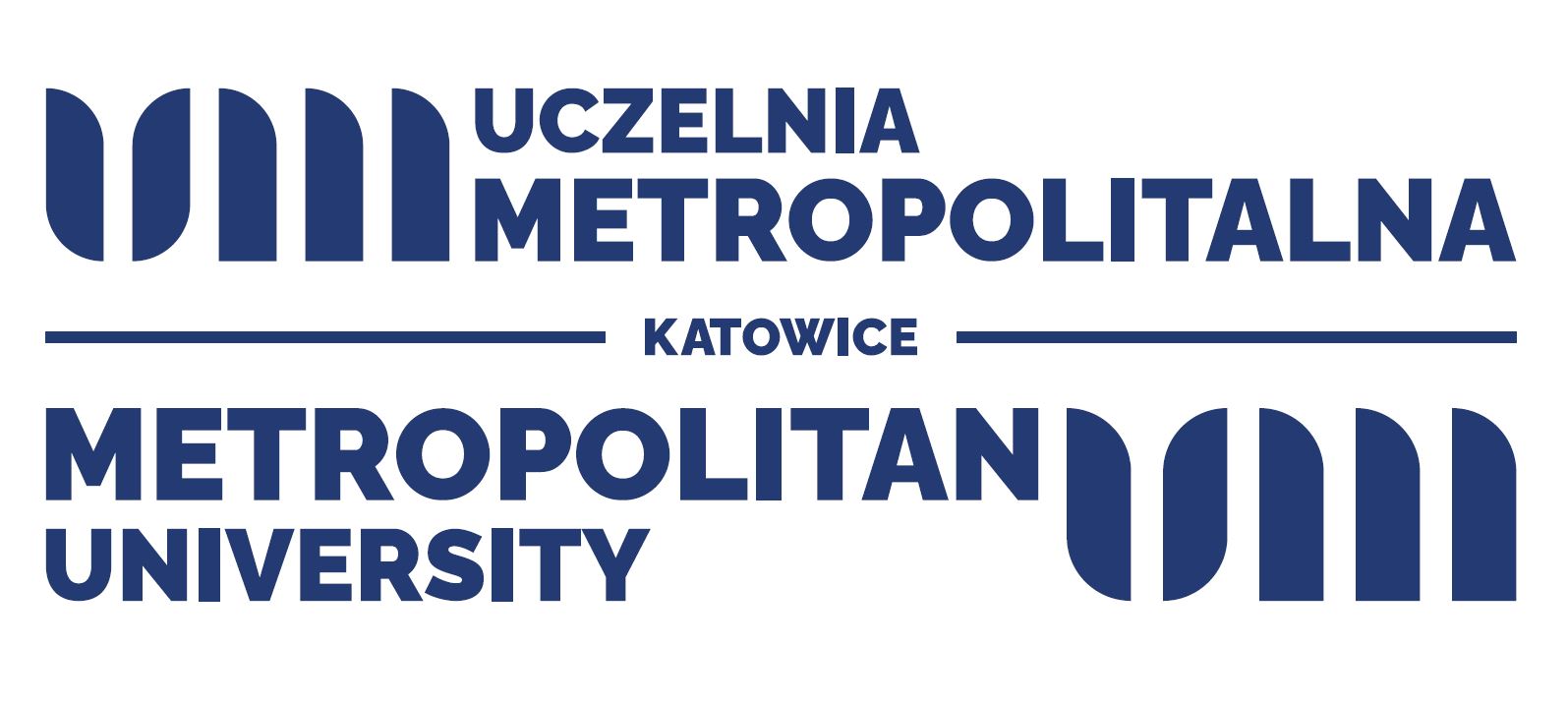 Tekst
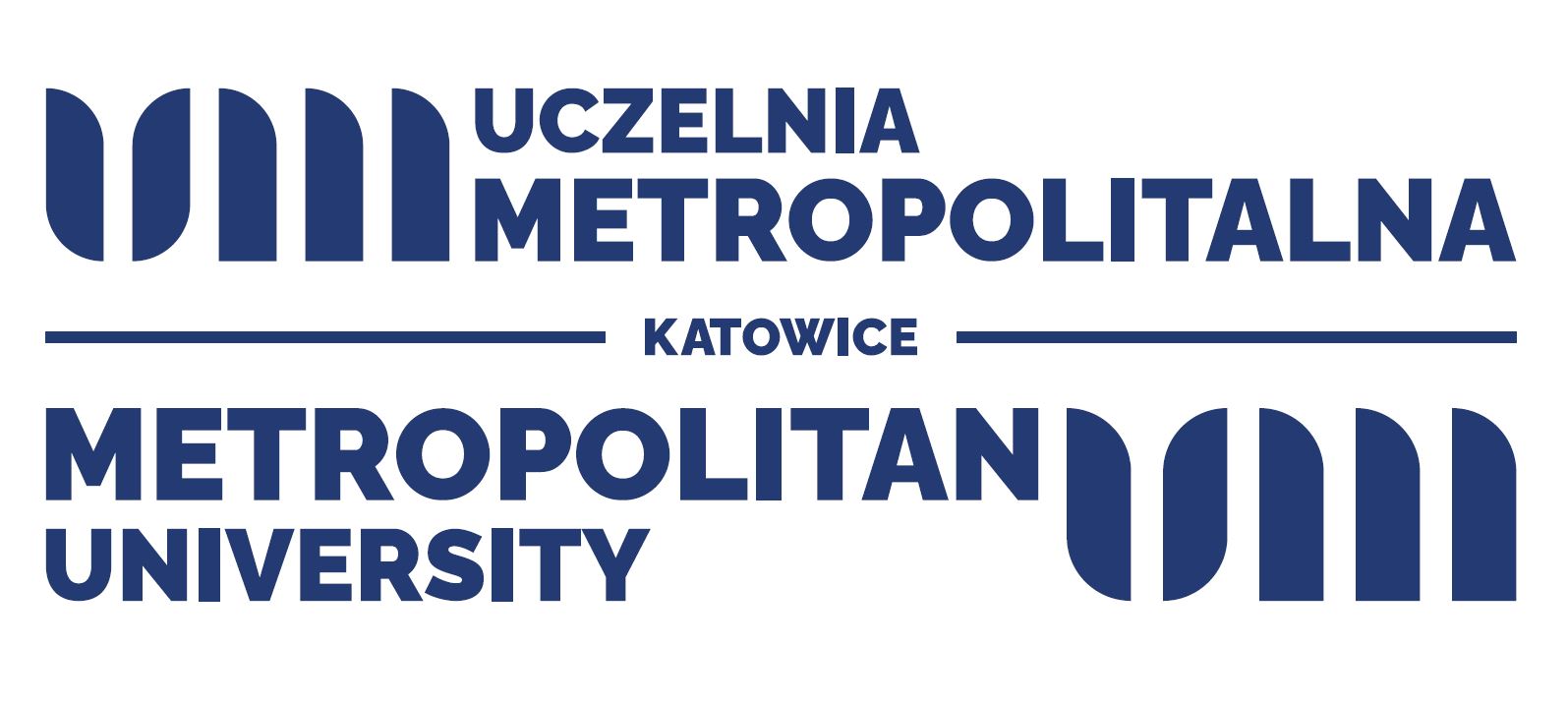